The Growth
of the 
American
Labor Movement
Ms. Susan M. PojerHorace Greeley HS   Chappaqua, NY
The Socialists
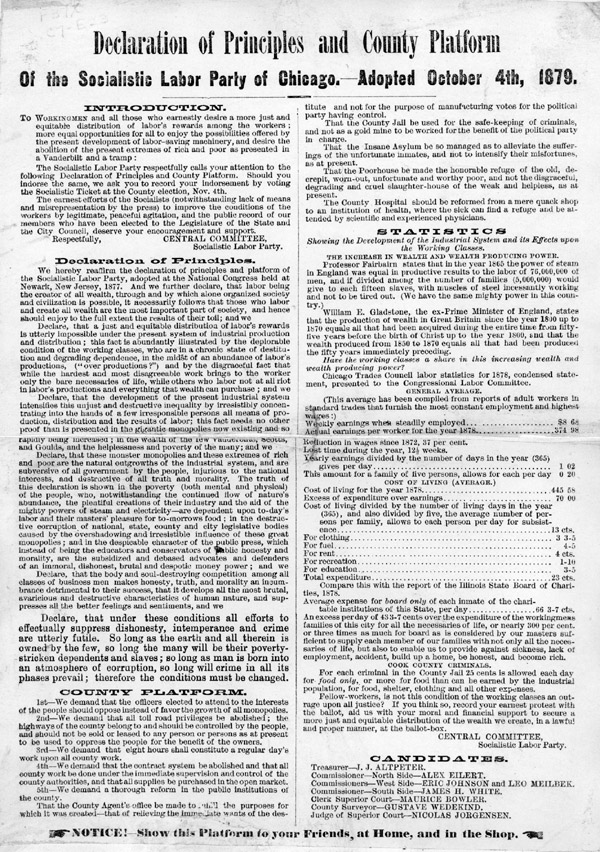 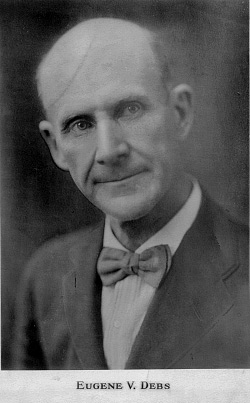 Eugene V. Debs
International Workers of the World  (“Wobblies”)
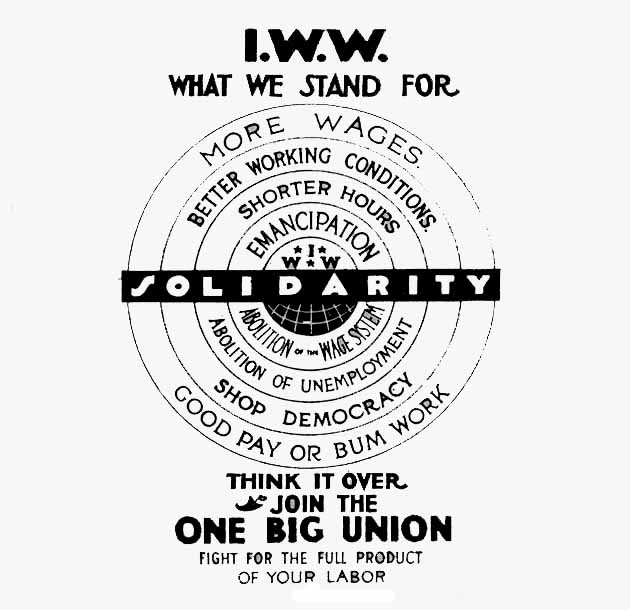 “Big Bill” Haywood of theIWW
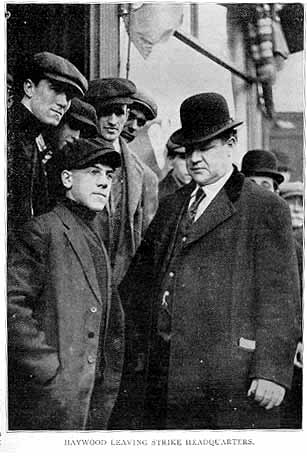 Violence was justified to overthrow capitalism.
I W W & the Internationale
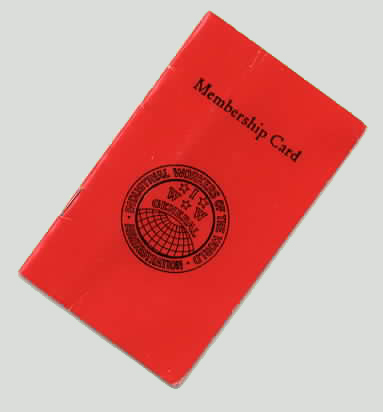 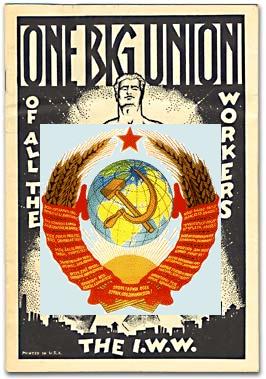 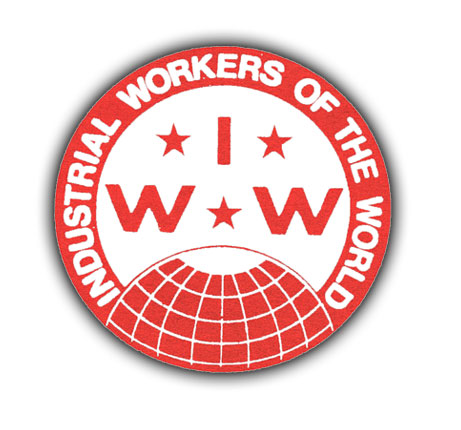 The Hand That Will Rule the World One Big Union
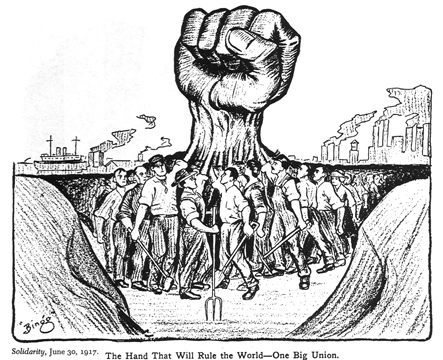 Mother Jones: “The Miner’s Angel”
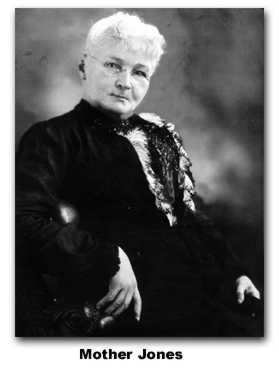 Mary Harris.
Organizer for theUnited MineWorkers.
Founded the SocialDemocratic Party in 1898.
One of the founding members of the I. W. W. in 1905.
The “Bread & Roses” Strike
DEMANDS:
15¢/hr. wage increase.
Double pay for overtime.
No discrimination against strikers.
An end to “speed-up” on the assembly line.
An end to discrimination againstforeign immigrant workers.
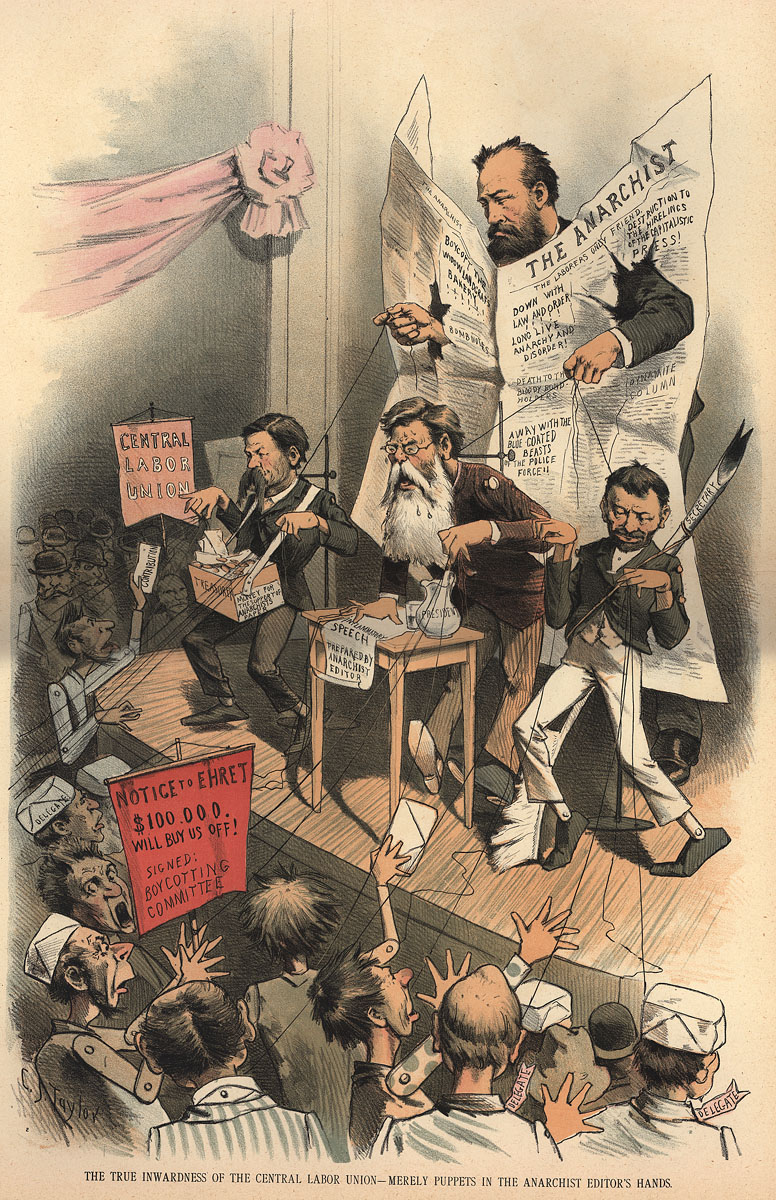 The “Formula”
unions + violence + strikes + socialists + immigrants =                                                                  anarchists
Labor Union Membership
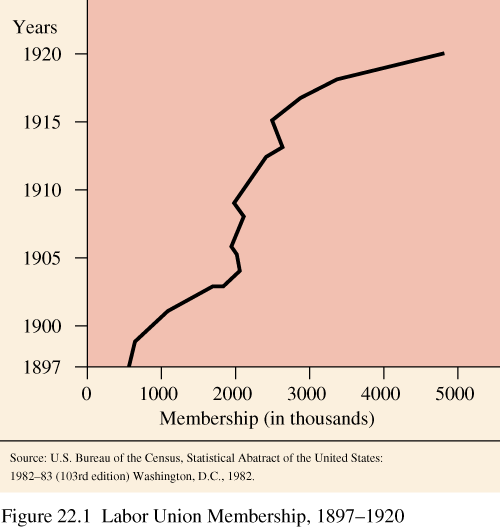 “Solidarity Forever!”by Ralph Chapin (1915)
When the union's inspiration      through the workers‘ blood shall run,There can be no power greater      anywhere beneath the sun;Yet what force on earth is weaker      than the feeble strength of one,But the union makes us strong!
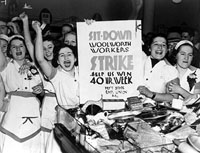 CHORUS:Solidarity forever,Solidarity forever,Solidarity forever,For the union     makes us strong!
Come On and Sing Along!!
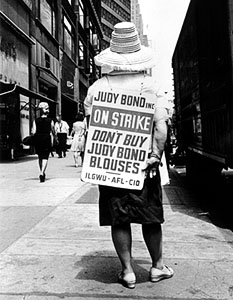 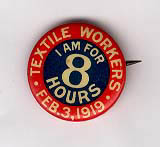 “Solidarity Forever!”
Is there aught we hold in common      with the greedy parasite,Who would lash us into serfdom      and would crush us with his might?Is there anything left to us      but to organize and fight?For the union makes us strong!
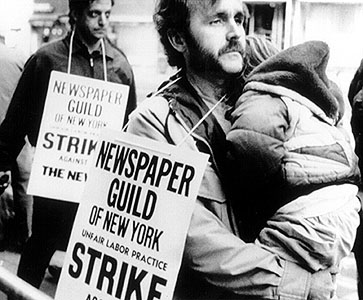 CHORUS:Solidarity forever,Solidarity forever,Solidarity forever,For the union      makes us strong!
“Solidarity Forever!”
*  *  *  *Through our sisters and our brothers     we can make our union strong,For respect and equal value,      we have done without too long.We no longer have to tolerate      injustices and wrongs,Yes, the union makes us strong!
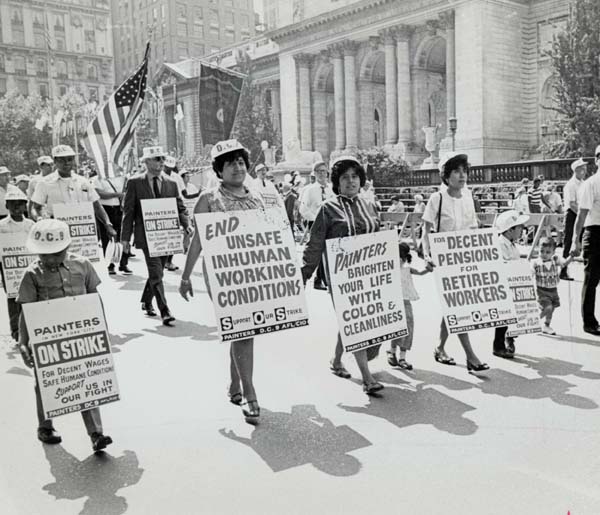 CHORUS:Solidarity forever,Solidarity forever,Solidarity forever,For the union      makes us strong!
Workers  Benefits Today
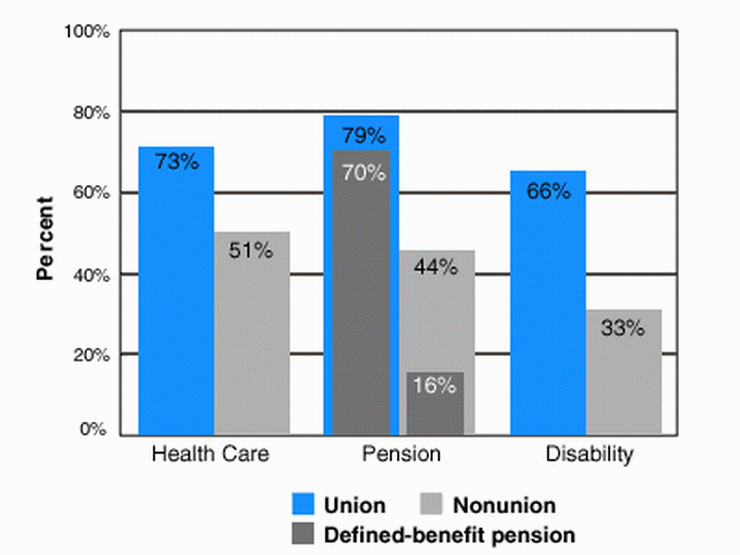 The Rise & Decline of Organized Labor
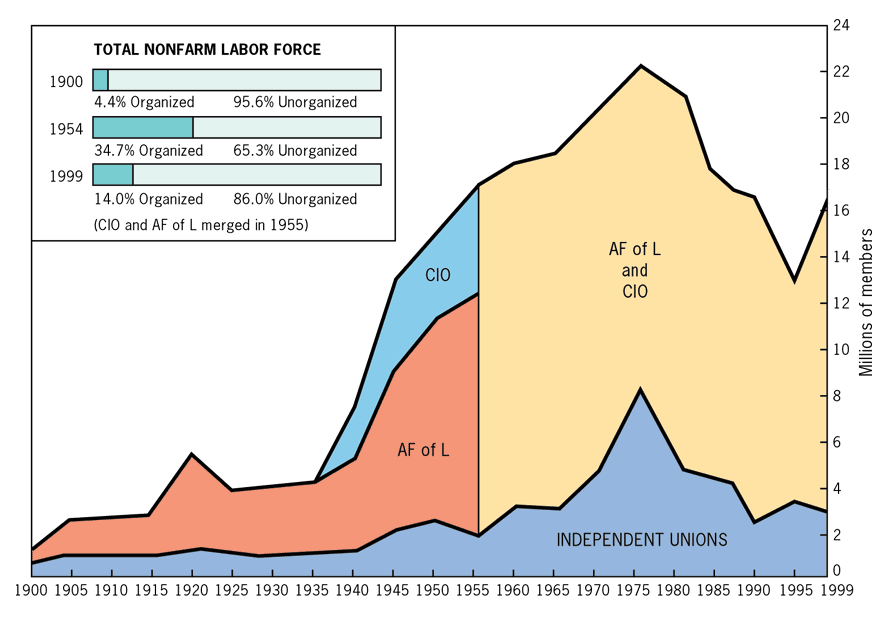 Right-to-Work States Today
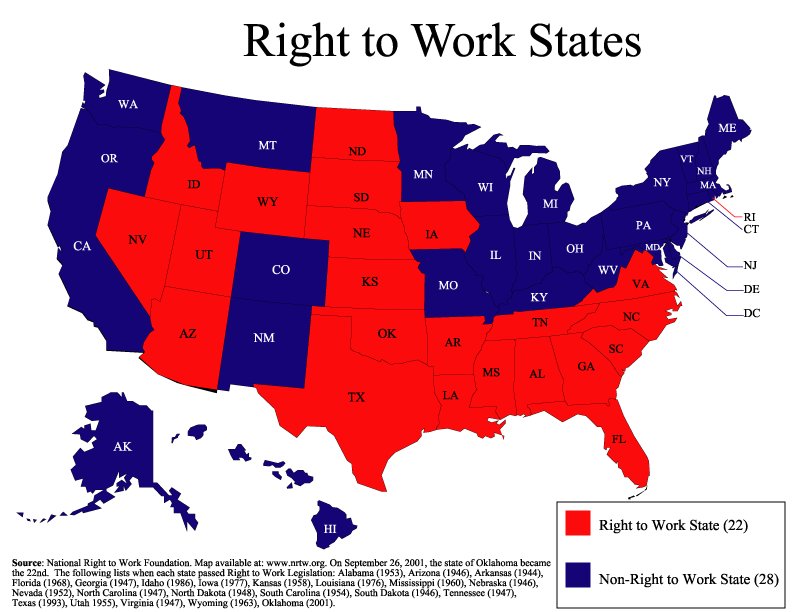 Unionism & Globalization?
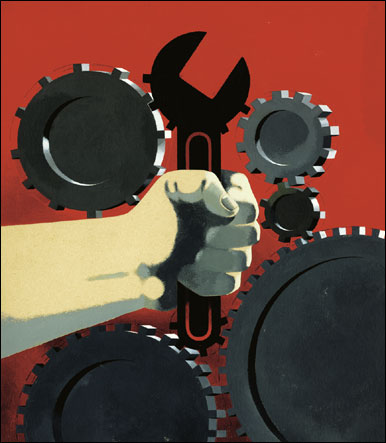